23 марта День КонституцииЧеченской республики
Класс:6 «А»
Кл.рук: Жамалдаева Я.В.
Дата проведения: 21.03.18 г.
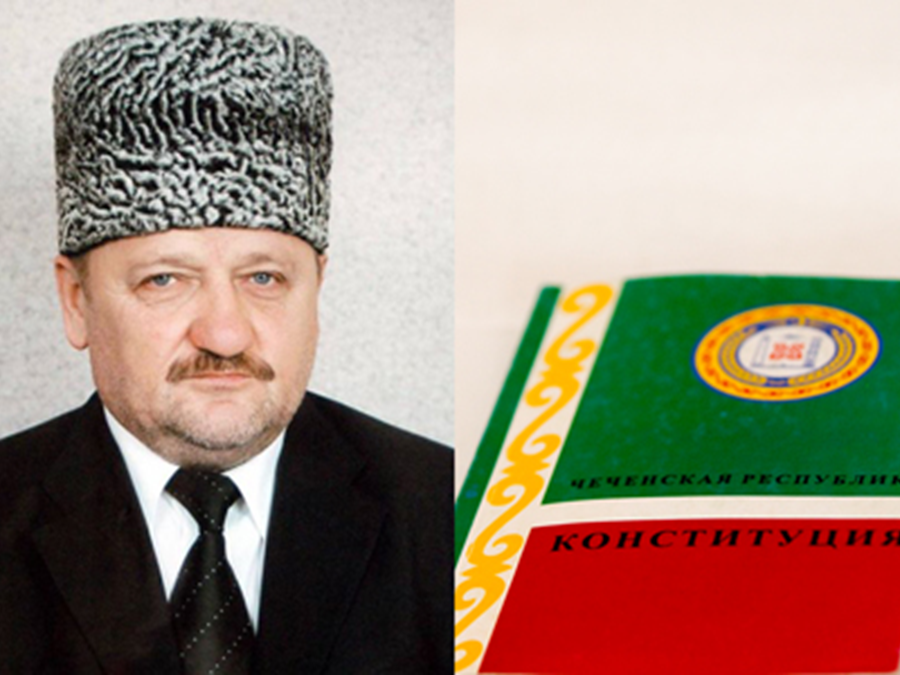 Первый Президент ЧР А-Х. Кадыров, принял активное участие в подготовке проекта Конституции
Цели: - познакомить учащихся с основными правами и обязанностями, записанными в Конституции ЧР;- учить аргументировать высказывать свое мнение;- воспитывать уважение к законодательству;- формировать у учащихся активную гражданскую позицию
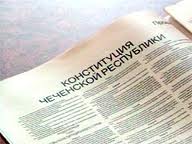 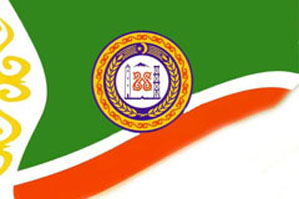 Начало мирной жизни 
23 марта в Чеченской Республике 
отмечается 15-я годовщина 
со дня проведения всенародного референдума
и принятия Конституции Чеченской Республики
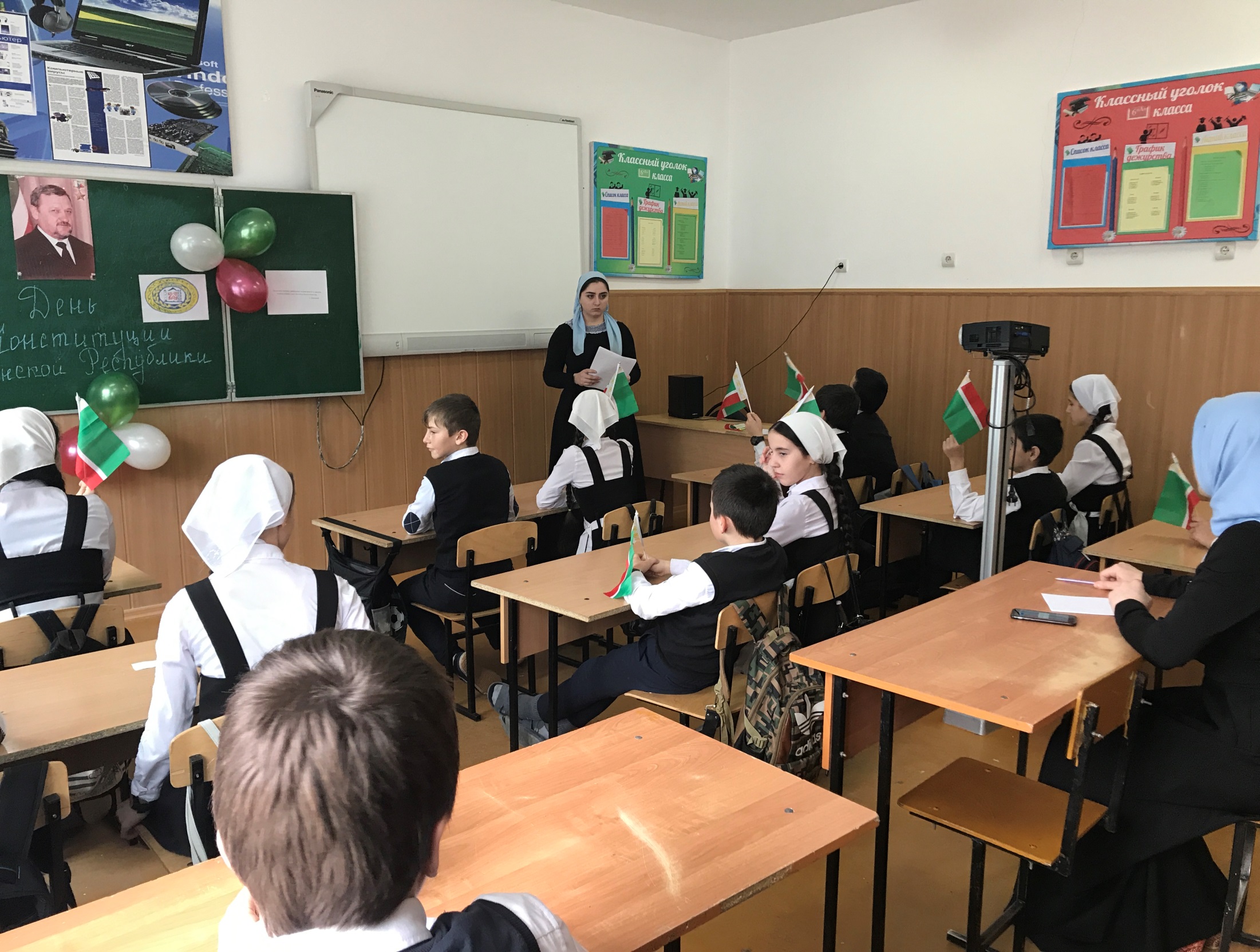 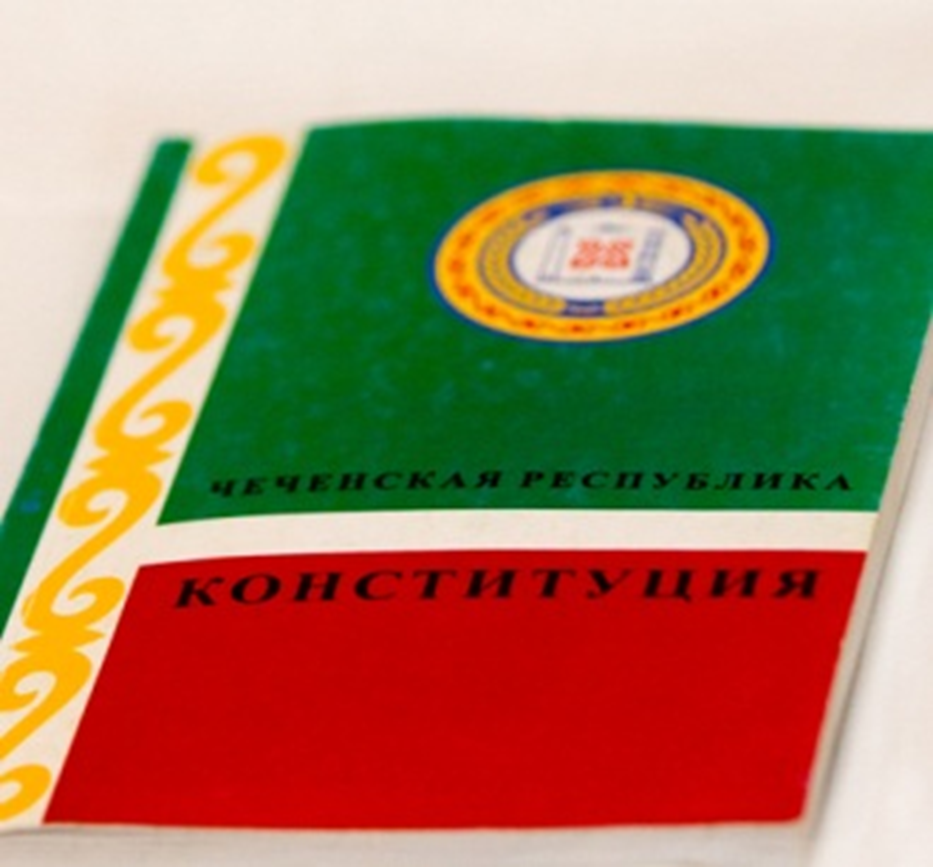 Конституция - это основной закон государства, определяющий его общественное и государственное устройство, порядок и принципы образования представительных органов власти, избирательную систему, основные права и обязанности граждан
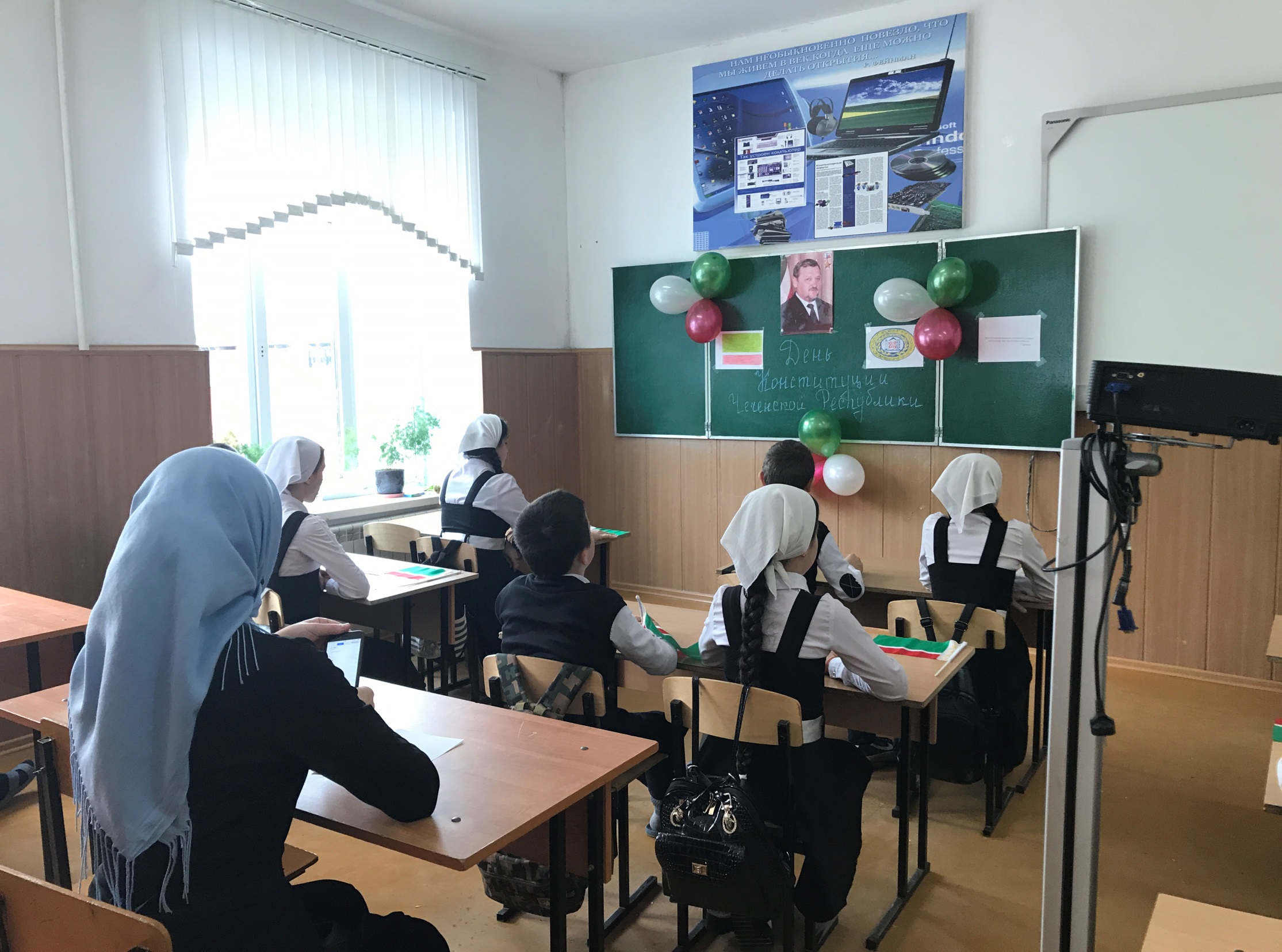 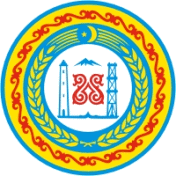 Государственный герб - официальная эмблема государства, и (изображаемая на печатях, бланках государственных органов, денежных знаках и т.п. Государственный герб считается главным символом любого государства. В нем в образной форме выражена государственность страны и ее государствообразующей нации.
Выступления учеников. Стихотворение.
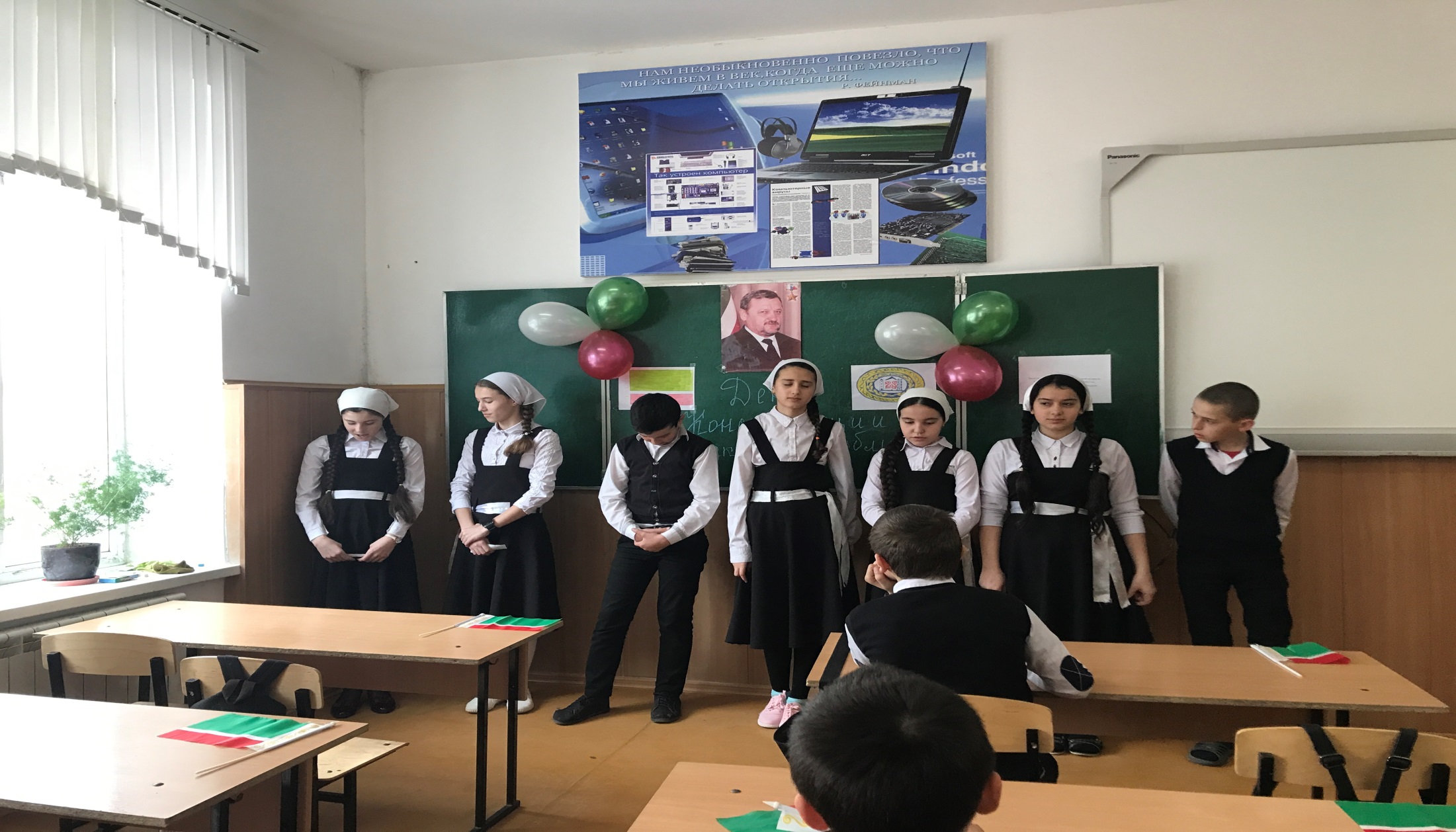 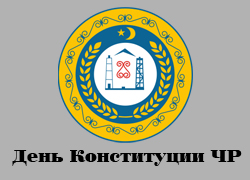 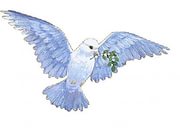 Государственный гимн - торжественная песнь, также как государственный флаг и герб, является официальным символом того или иного государства. Государственный гимн имеют все современные государства.
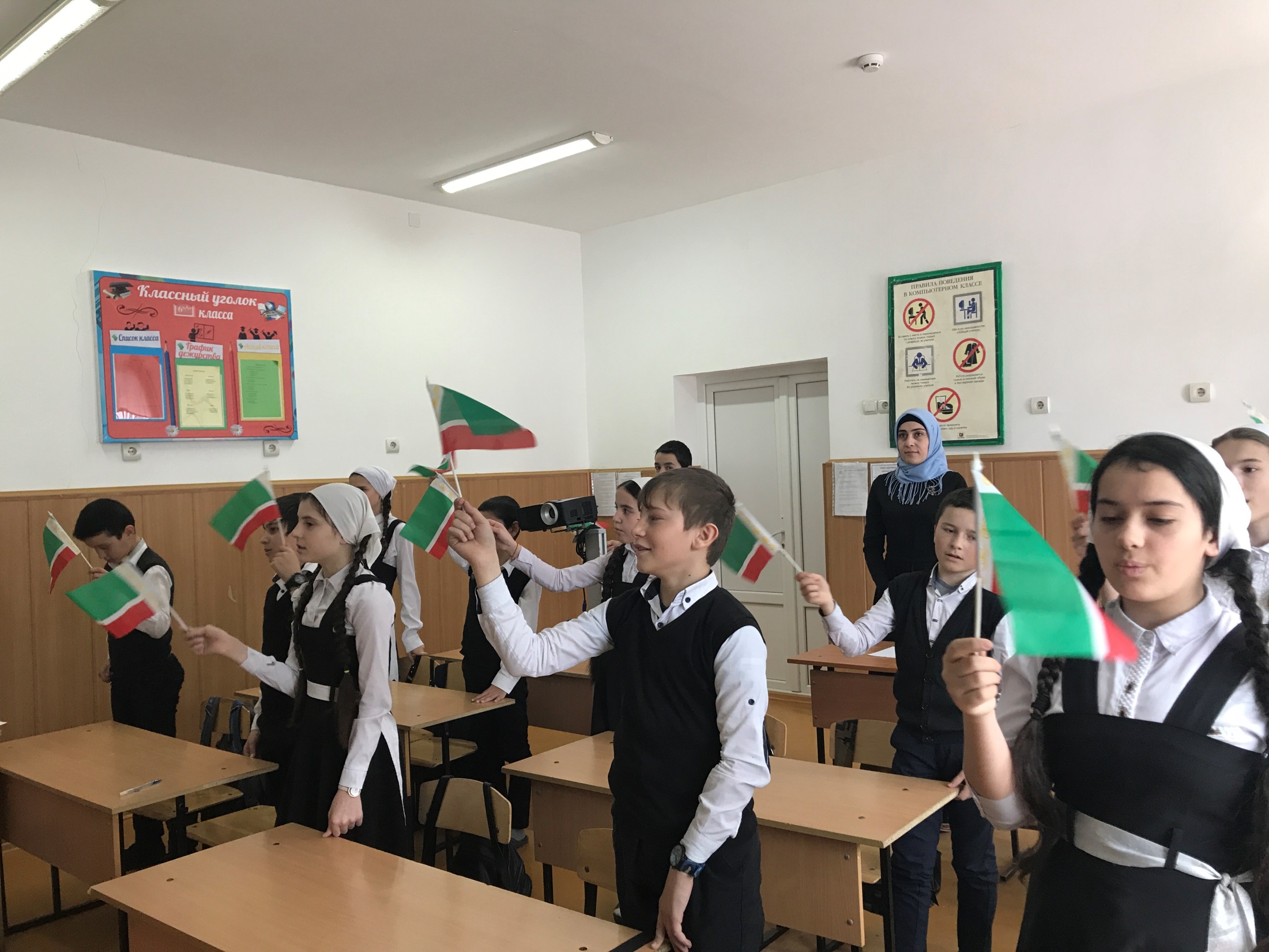 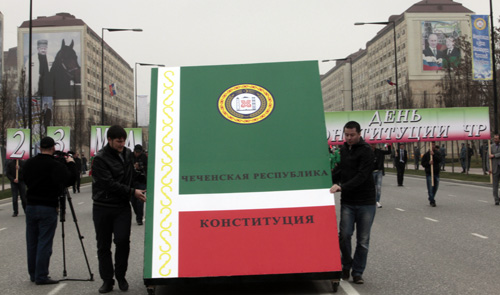 Край вайнахский, милый край,
Ты для нас и дом, и рай.
Солнцем, песнями воспетый,
Мой волшебный отчий край.

Здесь родники в горах поют,
Орлы парят среди вершин.
Люблю тебя, как мать свою,
Люблю, как любит только сын!

Край вайнахский, боль моя,
Есть на свете ты и я.
Я тобой любуюсь тайно,
В сердце радость затая.
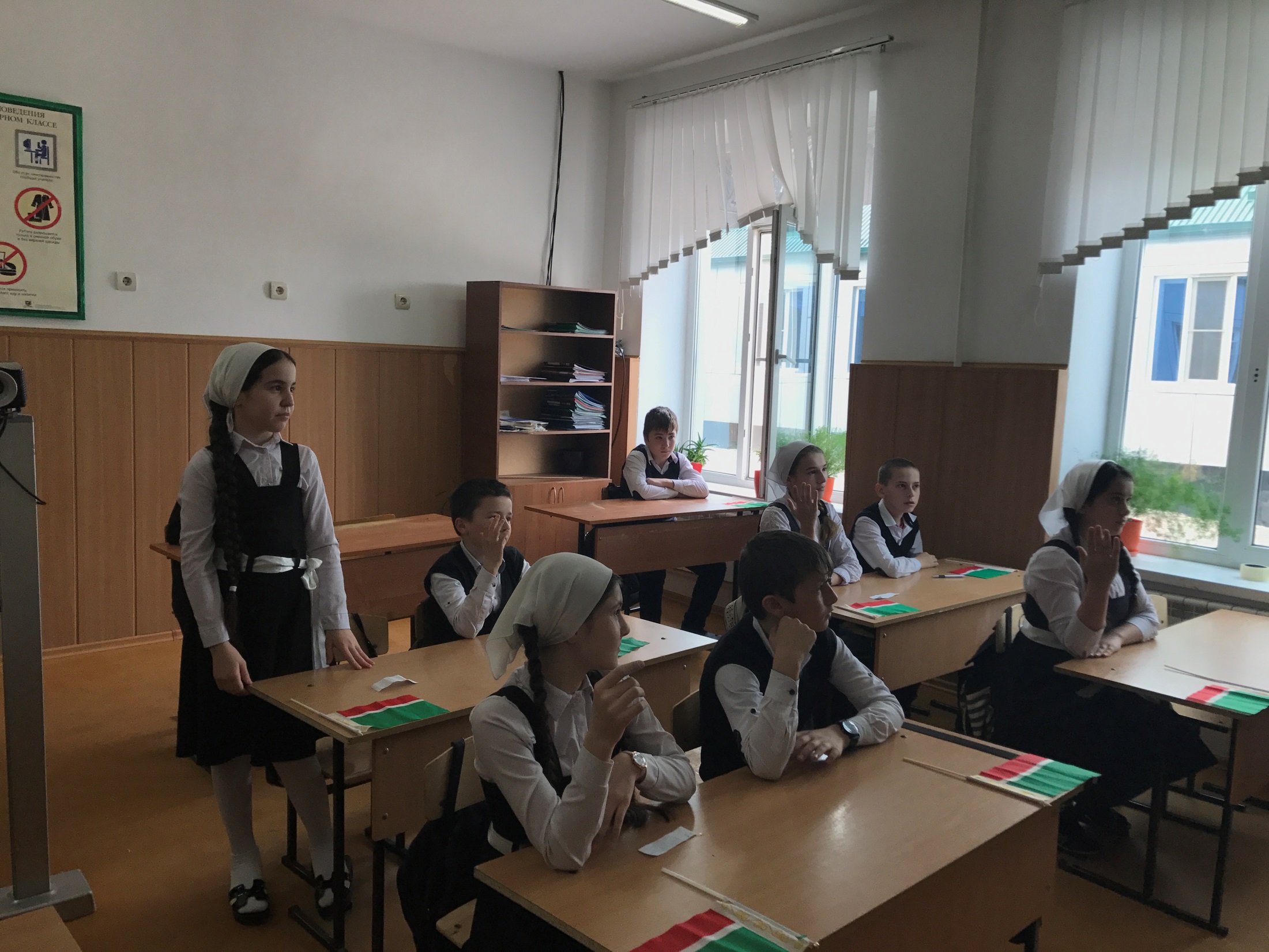 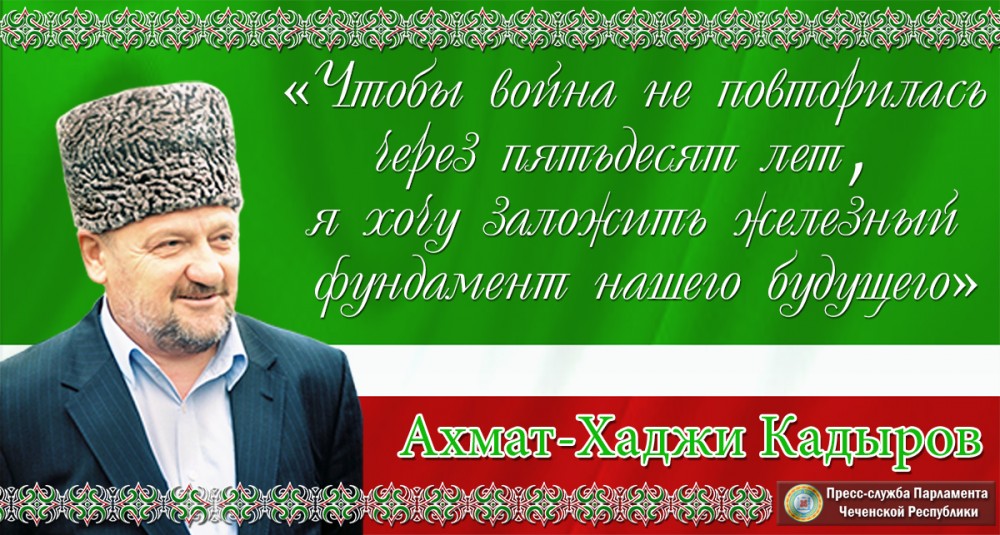